ResearchBite
Getting Started with Research Funding
Aberdeen
Grants
Academy
Research &
Innovation
Follow us on Twitter
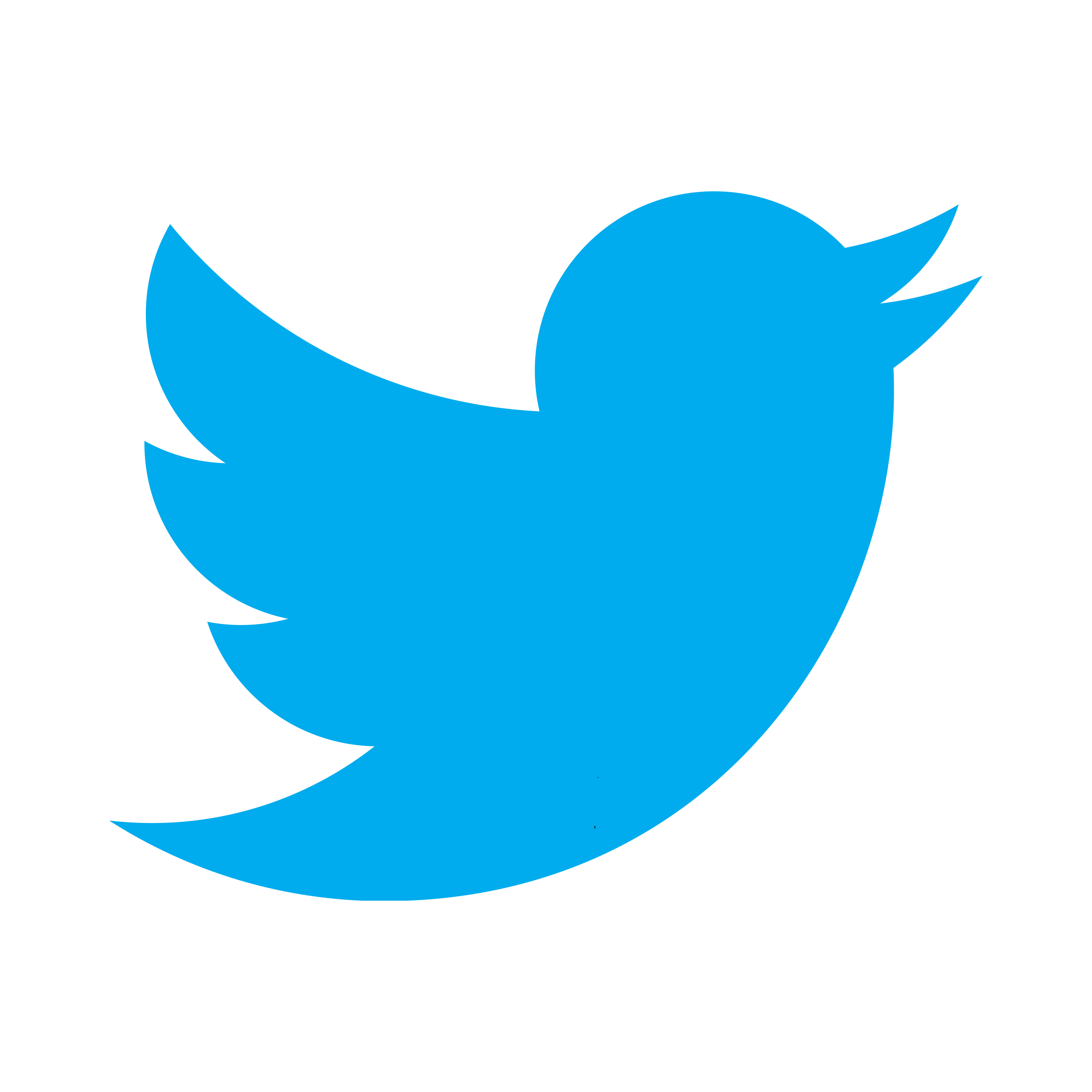 @UoAResInnov
Session Outline
What you may need funding for and who might provide it
The internal research funding application process
Support available at Aberdeen
What you’ll need to think about and do before you start your application
Funding for Research
In your group decide on a research project – this can be as ‘blue sky’ as you like.
Give your project a title
List the main activities you’ll want to undertake to achieve your project
Identify which of these will require funding
Why are you applying for external funding?
Time to manage your own research project
Broaden the scope of your research by linking up with researchers in other disciplines 
Enhance your experience by working with more experienced academic colleagues
Assistance with data collection and analysis
Specialised IT or software requirements
Engage with users of the research
Grow the research team by funding postdocs/students
Who is willing to fund your research?
Research Councils  -UK Research & Innovation (UKRI) eg ESRC, AHRC, NERC
Charities eg Cancer Research UK
Trusts eg Carnegie, Wellcome Trust, Leverhulme Trust
Professional Bodies
Industry/Commercial Sector
Innovation Centres eg OGTC, DATALAB, CENSIS, OGIC
UK/International Governments eg, specific tenders, Newton and GCRF funding, EU funding
Funding opportunities differ
Level of funding available
Remit of the funder
National and organisational priorities
What the funds can be used for
Who can apply for the funds
Any other specific criteria set by the funder
[Speaker Notes: Varies by
Level of funding on offer
Remit of the organisation
Priorities – national, organisational
What the funds can be used for]
Choose the right scheme for your purpose
How does your research fit with the funder’s strategy/priorities?
Scheme remit
All funders have a remit, some are general, others more specific
If you are not within remit, an application is very likely to be rejected
Eligibility criteria 
Is the timing right for you?
Check for nationality and residency criteria
Can you demonstrate the required experience or connections, for example, Are your key papers published?
Remember: eligibility does not necessarily make it the right scheme for you
Finding Funding
ResearchConnect
https://www.abdn.ac.uk/staffnet/secure/research-connect.php

Select ‘University of Aberdeen’ at the log in page 
You’ll then be able to log in with your UoA username and password
Applying for funding through University of Aberdeen
Tell the relevant people – you may need an Intention to Submit
Identify peer reviewers
Develop your proposal and liaise with your peer reviewer(s), BDO (and collaborators) and Research Finance Accountant (if required)
Ensure you fully understand the budget
Secure internal approval for submission (eAAP)
Submit

Timeline: the final application should be ready for submission 5 working days prior to deadline for R&I and Research Finance to check application
Who to tell
Alert your School Director of Research, Head of School and BDO telling them:
Funder and scheme (if possible provide link)
Deadline date or if an “open call” anticipated submission date
Confirm if Aberdeen will be the lead institution or a partner

If Wellcome Trust or RCUK complete an ‘Intention to Submit’ form 
Arrange Peer Review
Intention to Submit
Required if you are making an application to the Wellcome Trust or a RCRI
Return to BDO at least 8 weeks prior to submission
This will be circulated to your Director of Research, the relevant Dean of Research and the internal panel for that funder
We will use it to identify:
Further support within the University
Any potential issues so that these can be addressed early on in the grant development process
Identify peer reviewers – they may be from outside your school
Business Development Officer Support
Identifying Impact opportunities from research – “pathways to impact”
Ensuring the right resources have been requested
Ensuring PIs understand the budget and eligible spend
Understanding Funder’s Terms and Conditions
Consideration of VAT, or other tax issues e.g. withholding taxes if deploying a service overseas
Risk assessment and mitigation e.g confidentiality agreement
Peer Review
Supporting and constructive process to raise standard of grant applications
If Aberdeen is leading : peer review will normally apply
If Aberdeen is no lead applicant : peer review is not normally required
Two peer reviewers required if 
submitting to Wellcome Trust or UKRI OR
Value is >£150k OR
You haven’t secured a grant over £20k before OR
PI hasn’t secured a grant in last 18months
Peer reviewers should be identified at least 2 weeks ahead of deadline
Building your budget
Pre-Award Research Finance Accountant:
Interpreting the finance guidelines for the scheme
Salary costs for UoA staff on the grant
Checking you are requesting funds for everything you can
Approval of the budget before submission
It is your responsibility to obtain costs for:
Travel and subsistence
Quotes for equipment, consumables etc
Costs of running events or workshops
Salary costs for Co-I’s at other institutions
Research Ethics
Almost all funders will ask if there are ethical issues to be considered in the proposed research
If you are unsure or know there will be particular issues speak to your School Ethics Officer in the first instance
Ethical approval may be required from
Relevant Research Ethics and Governance Committee
Other external ethics body
Online training available at www.abdn.ac.uk/myaberdeen - please complete this even if you don’t think your research raises any ethical issues
www.abdn.ac.uk/staffnet/research/research-governance-304.php
Impact and public engagement
Increasingly funders expect you to have plans in place to ensure your research will have impact
UKRI funders will need a ‘pathway to impact’ document
Often you’ll want to include some Public Engagement activity
Engage with Public Engagement with Research Unit early in the bid development, www.abdn.ac.uk/engage
https://www.abdn.ac.uk/staffnet/secure/impact-plans-2377.php
ReserachBite ‘ Impact: The Basics’
IT Support and Data Management
Will your project require a website, extra server storage space, special equipment or other additional IT requirements?
Have you considered these costs in your budget?
Do you know what data you are gathering and how you’re going to store it?
www.abdn.ac.uk/it/service-portfolio/research-computing.php
All UKRI funders require a Data Management Plan
ResearchBite: Data Management and Digital Support
Realistic timeframes
Writing a grant application requires involvement from a number of people.
Head of School and potentially other approvers
School Director of Research
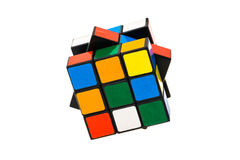 Peer Reviewer(s)
Public Engagement with Research Unit
Business Development Officer
IT Services for Researchers
Other collaborators
Research Accountant
More information : https://www.abdn.ac.uk/staffnet/secure/funding-259.php
Who do you need to contact?
Looking at your list of activities for your project:
Who do you need to talk to?
Sketch out a time line for the whole process
Obtaining Institutional Approval
www.abdn.ac.uk/eaap  
Full instructions and ‘how to’ videos are available at www.abdn.ac.uk/staffnet/secure/electronic-application-approval-portal-eaap-5502.php
Online system to obtain and maintain record of approval from peer reviewers, Head of School, RFS and BDO before an application is submitted
We recommend you allow at least 5 working days for this process to complete
If you need further assistance please contact your BDO
Internal Approval
We must be able to demonstrate due diligence and an auditable process in the grant application process
Therefor internal approval must be obtained for EVERY external grant application including:
Where you are the PI, regardless of size of grant
Where the lead applicant is applying for funding to visit Aberdeen (eg British Academy Visiting Fellowships) 
Applications being led by another institution/organisation but with involvement of UoA staff
Use the eAAP portal www.abdn.ac.uk/eaap
eAAP automatically seeks approval
[Speaker Notes: Once you submit a request for approval, the eAAP system will automatically notify the relevant approvers in the workflow, including your peer-reviewers, Head of School, and where appropriate facility managers and senior management.]
Top tips
Check the remit of the scheme and that it is suitable for your project
Give yourself enough time!!
Tell the relevant people you’re making the application
There’s lots of support available – use it and make sure you contact people in good time